Ücret
İktisadi anlamda, çalışanların üretimden aldığı paydır.  
İşletme yönünden üretim gideridir.
Personel yönünden gelir anlamı taşır.
Çalışanların, işgücü karşılığında hastaneden aldığı paradır.
Ücretin örgüt açısından önemi
Temel üretim gideridir.
Güdüleme ve verimlilik aracıdır.
Kurumun toplumsal imajını etkiler.
Aday personel birikimi yaratır.
Personeli elde tutmayı sağlar.
Ücretin işgören açısından önemi
İşgörenlerin gelir kaynağıdır.
İşgörenin ve bağımlılarının yaşam standardını belirler.
İşgörenin saygınlığını ortaya koyar.
İşgörenin toplumsal statüsünü belirler.
Ücretleme amaçları
İşgörenleri elde tutmak,
İşgörenleri güdülemek,
Çalışmaya istekli aday personel birikimi yaratmak,
Maliyetleri denetim altına almak.
Ücretleme ilkeleri
Eşit işe eşit ücret ilkesiyan ödemeler**
Dengeli  ücret ilkesi:işçi yaşamı işletme maliyeti
Piyasa  ücretleriyle karşılaştırma:örgütün bulunduğu bölge veya endüstride ödenmekte olan ücret düzeyleriyle uyumlu 
Yükselmeye paralel artış ilkesi,
Nesnellik ve açıklık ilkesi, 
Uzlaşım ilkesi:bilimsel yöntemlerle belirlenmeli taraflarca tartışılmalı
Eşitliğin iki yönü
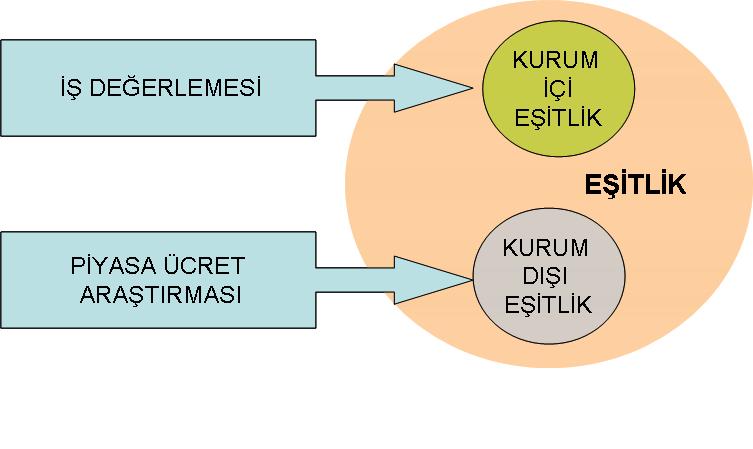 İşletme  ücret eğrisinin çizimi
İşletme  ücret eğrisi, işlerin değeri ile ücretler arasındaki uyumu görsel olarak ortaya koyar.  Ücret grafiğinde işin değeri (puan) yatay eksende, ücretler ise dikey eksende gösterilir.
Ücret eğrisinin çizim yöntemleri
Göz kararı serbest çizim
Yaklaşık yöntem
İstatistik yöntem
Ücret eğrisini çiziniz.
Ücret dağılım diyagramı
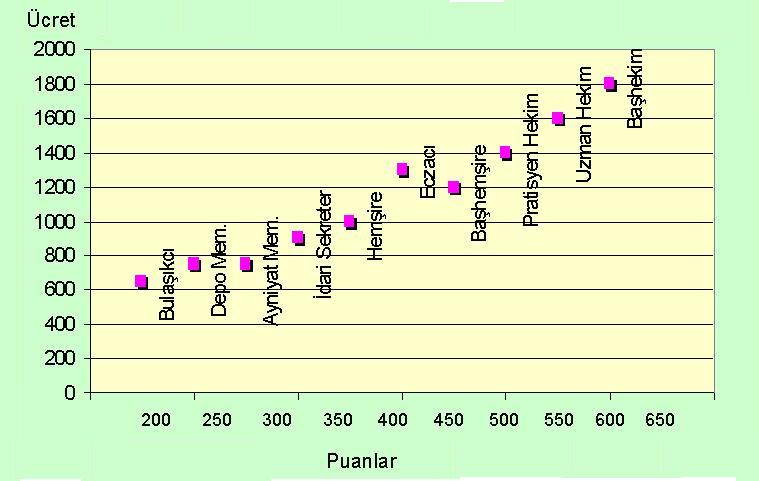 Ücret eğrisi
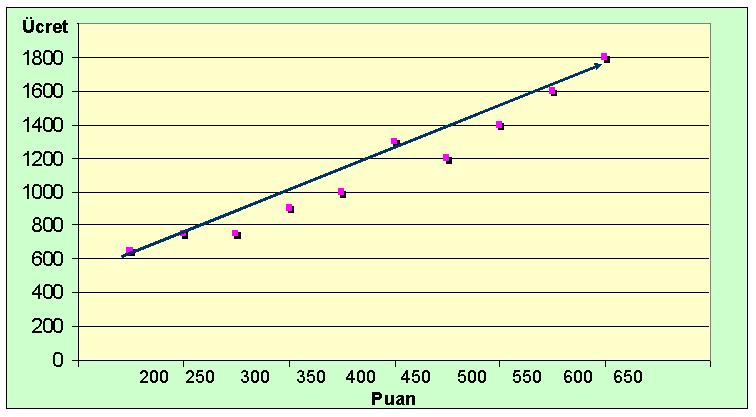 Kurum dışı ücret adaleti nasıl sağlanır ?
Kurum dışı ücret adaleti, piyasa ücret araştırmasıyla olanaklıdır. 
Piyasa ücret araştırması, benzer kurumlarda ödenen ücretler hakkında bilgi toplanması sürecidir.
Ücret karşılaştırmaları
Piyasa ücret araştırması sonucunda elde edilen veriler, bir grafik üstünde gösterilerek işletmenin piyasadaki konumu hakkında sonuçlar çıkartılır
Üç işletmesinin ücretleri
Düzeltilmemiş ücretler
Ücret düzeltmeleri
Piyasa ücretleriyle, işletmede işgörenlere ödenen ücretlerin karşılaştırılarak, ücretlerin piyasa ücretleriyle uyumlu olmasının sağlanmasıdır.
İşletmenin finansal gücü
Yönetim politikası
İşgücü piyasası (emek arz talebi)
Rakiplerin stratejileri ve politikaları
Düzeltilmiş ücretler
Tekil ücretleme
ücret
Düzeltilmiş Ücret eğrisi
puan
Tekil ücretleme
ücret
Düzeltilmiş Ücret eğrisi
puan
Tekil ücretlemenin sakıncaları
Farklı değerde iş sayısı kadar ücret hesaplaması gereklidir.
Kıdem ve performans özelliklerini ücret sistemine entegre etmek çok zordur.
İş sınıflaması
İşlerin puanlarına göre gruplandırılmasıdır.

İş sınıf sayısı (10-12 sınıf)
Puan aralığı (Max puan-Min Puan)
Sınıf puan aralığı

Sınıf Puan Aralığı=
Max Puan-Min Puan

     İş Sınıf Sayısı
Örnek
Bir catering işletmesinde maksimum puan 900, minumum puan ise 201’dir.  Yönetim 10 iş sınıfını yeterli görmektedir.  İş sınıflarının puan aralıklarını hesaplayınız.
Toplu ücretleme: ücret alanları
ücret
Ücret eğrisi
III:sınıf
II. Sınıf
301-350
I Sınıf
251-300
200-250
İş sınıfları
Toplu ücretleme: ücret alanları
ücret
Ücret eğrisi
III:sınıf
15 yıllık bir yardımcı hizmetli I. Sınıfta ama işe yeni giden bir memurun işinin değeri II. Sınıfta yer alıyor.  Bu sistem sizce hakkaniyetli mi?
II. Sınıf
301-350
I Sınıf
251-300
200-250
İş sınıfları
Toplu ücretleme: ücret alanlarının çakıştırılması
ücret
Ücret eğrisi
1250
1000
301-350
750
251-300
500
200-250
İş sınıfları
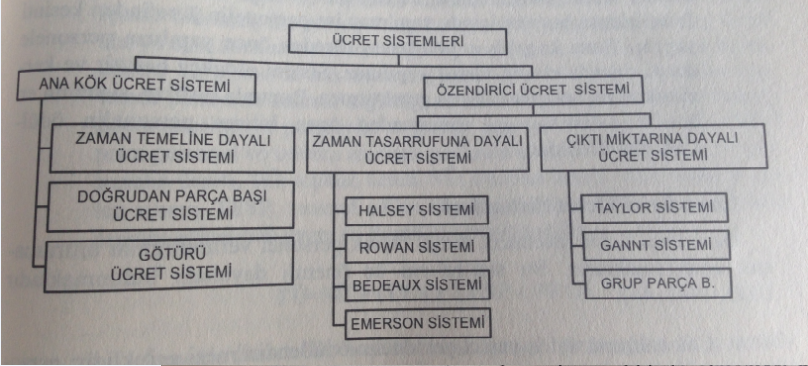 Halsey Ücret Sistemi : Sistemde işçiye, zaman esasına dayanan verime göre değişmeyen bir ücret garanti edilmiştir. İşçi belirli bir zaman dilimi içinde yapılması gereken işi, belirlenen standarttan daha kısa zamanda bitirirse, hem işin ücretini alır hem de zamandan yapılan her tasarruf durumuna göre ½, 1/3 gibi oranlarda prim almayı hak kazanır.
Rowan Ücret Sistemi : Bir önceki ücret sistemine çok benzeyen Rowan ücret sisteminde iş görene, artırım sağladığı sürenin standart süreye oranı kadar ücretin üzerinde ücret ödenir.
Bedaux Ücret Sistemi : Bedaux ücret düzeninde de öncelikle bir işin yapılması için normal bir süre tanınır ve bu süre içinde yapılan iş karşılığı ücret ödenir.
Emerson Ücret Sistemi : Bu sistemde de personelin normal ücreti garanti altına alınmıştır. Prime hak kazanabilmek için ise belirli bir verimlilik etkinlik düzeyine ulaşılması gereklidir.
Taylor Ücret Sistemi : parça başına prim verme düzenini getirmeye çalışmıştır.  normal bir işçinin belirli bir süre içinde ne kadar iş yapabileceği, başka deyişle ne kadar parça üreteceği kronometre ile ölçülerek hesaplanır. Burada normal bir iş görenin belirli sürede çıkarabileceği standart parça sayısı ortaya çıkarılır. Taylor sisteminde bu standarda erişebilen ya da üstüne çıkan iş görenlere yüksek, ötekilere ise düşük ücret tarifesi uygulanır.
Gantt Ücret Sistemi : Bu sistemde, işçiye garanti edilmiş bir ücret ödenir. Burada standart bir üretim niceliği belirlenir. Bu niceliğe kadar standart bir ücret ödenir. Üretim niceliği bu standardın altında kaldığında işçiye karşılık olan normal saat ücreti ödenir. Standart üretim düzeyine ulaşıldığında, işçiye temel ücretinin %20’si kadar prim ödenir.
İŞ KANUNU
SAYFA 8436-8444